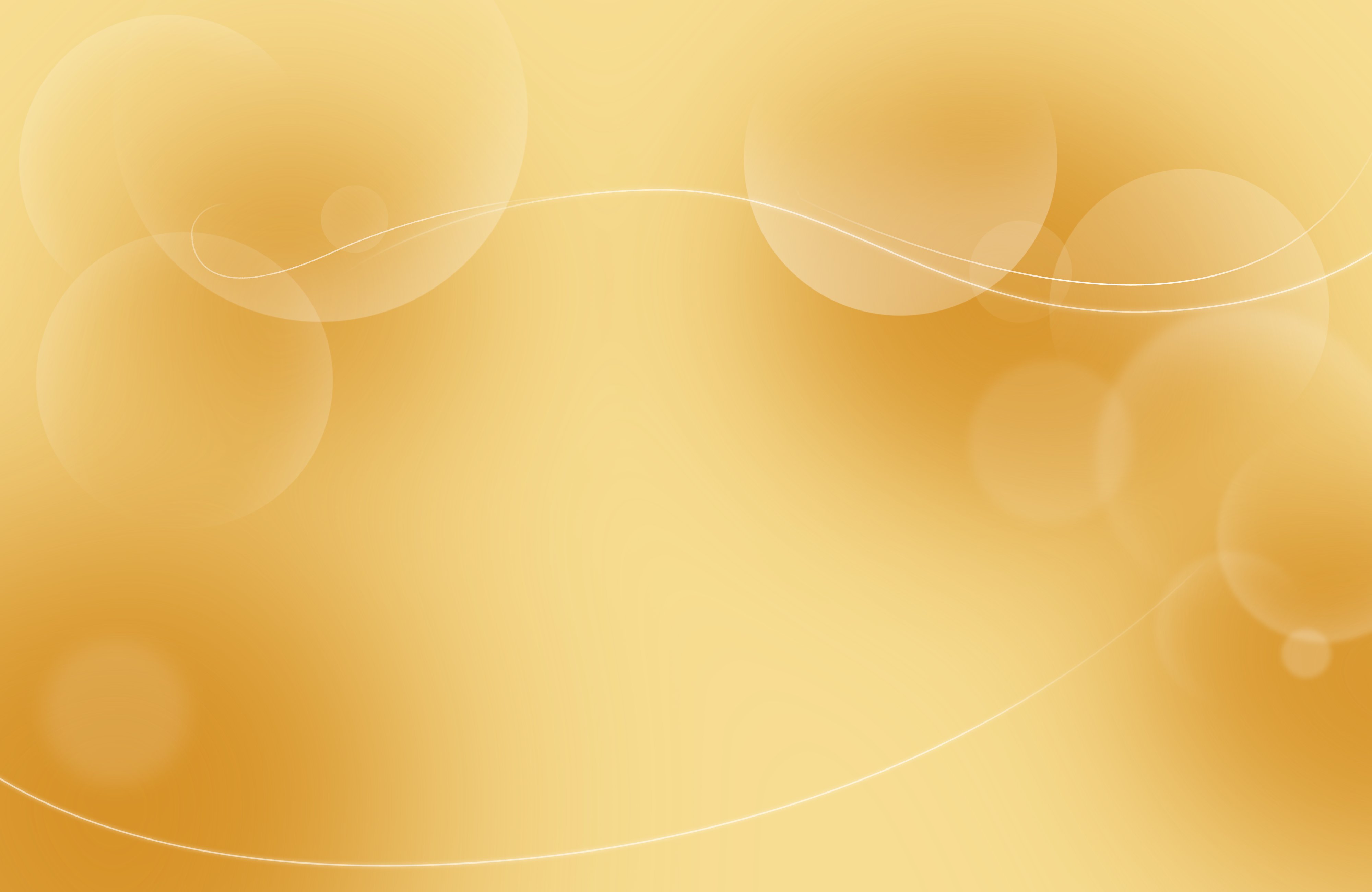 Детско- родительский проектТема: Чайный вечер в группе “Лучшее на свете впечатление о лете”Старший дошкольный возраст
Выполнила: 
                                                                                                     Хаткевич Е. Н.
Актуальность проектаПроект актуален тем, что в ходе его создания и реализации у детей : - Совершенствуется развитие общения и взаимодействия ребёнка с взрослыми и сверстниками , развитие  уважительного и доброжелательного отношения к окружающему;- Формируется готовность детей к совместной деятельности;- Совершенствуется диалогическая и монологическая речь детей;
Цель проекта: Вовлечение родителей в образовательный процесс ДОО,  для  развития доброжелательного отношения к окружаещему;Задачи: - Познакомить детей и родителей с понятием “Чайный вечер” и традициями таких вечеров;- Обогощать речь детей новыми словами;- Формировать готовность детей к совместной работе.Продолжительность реализации проекта: 1 месяц
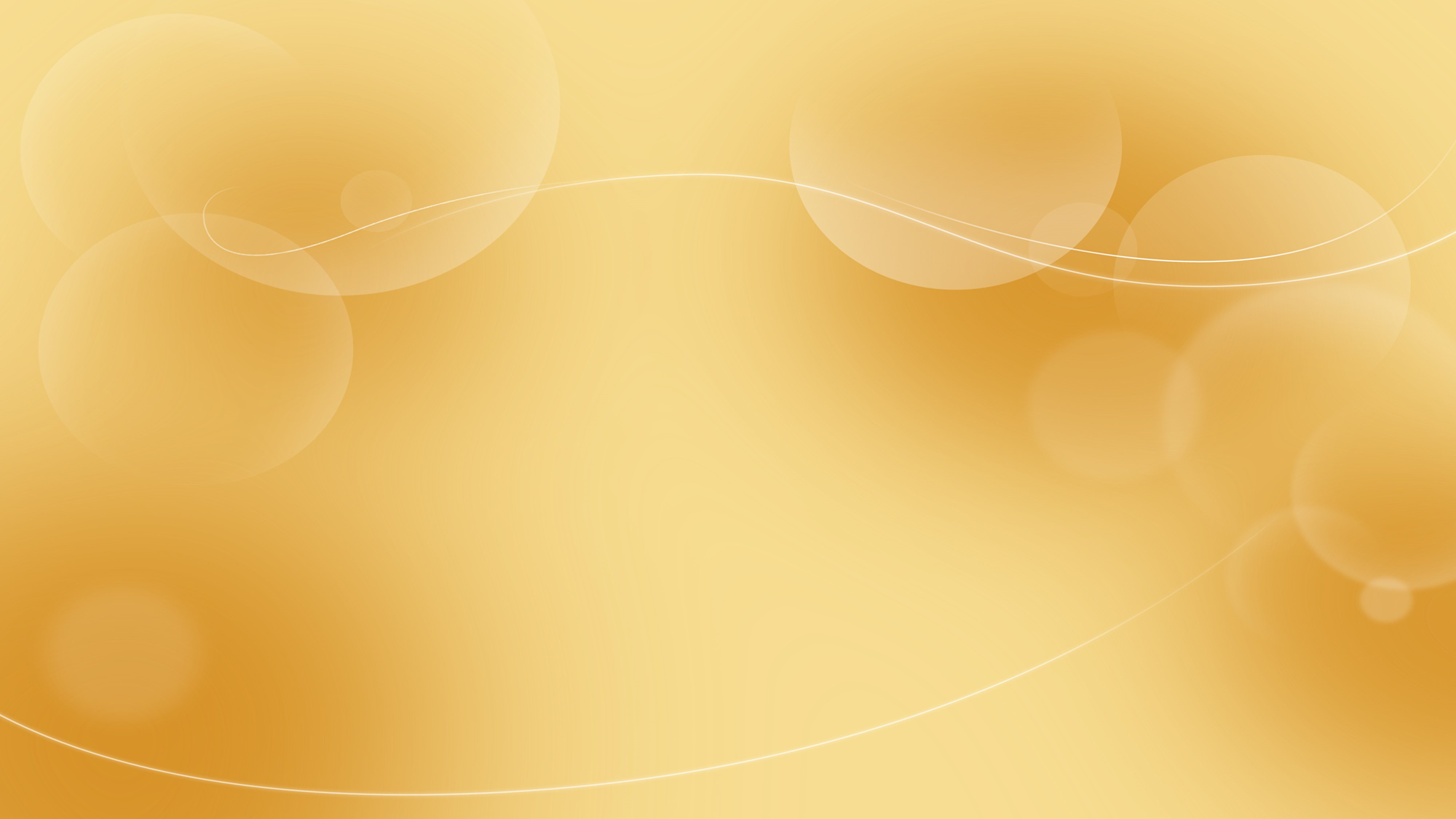 I. Подготовительный этап
Сбор родителей и детей;
 Тема проекта : Чайный вечер в группе “Лучшее на свете лето”;
 Определение целей и задач проекта.
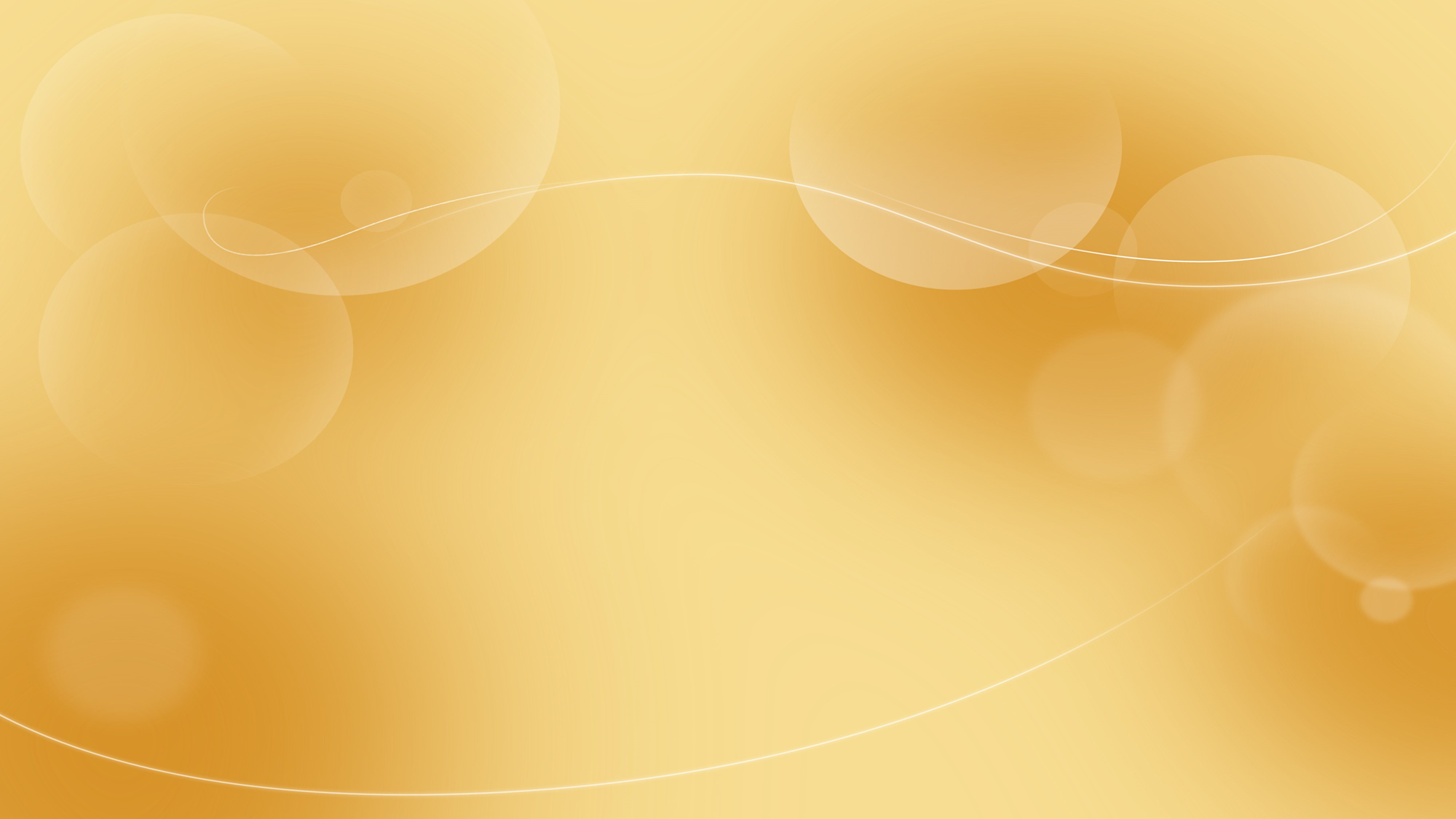 Подготовительный этап (продолжение)
Чайный вечер- организация совместной деятельности детей и родителей для развития творческих способностей и укрепления связи дошкольного учреждения с семьёй.
Этапы проекта:
Подготовительный
Аналитический
Основной
Рефлексивный
Конечный продукт: совместное чаепитие родителей и детей
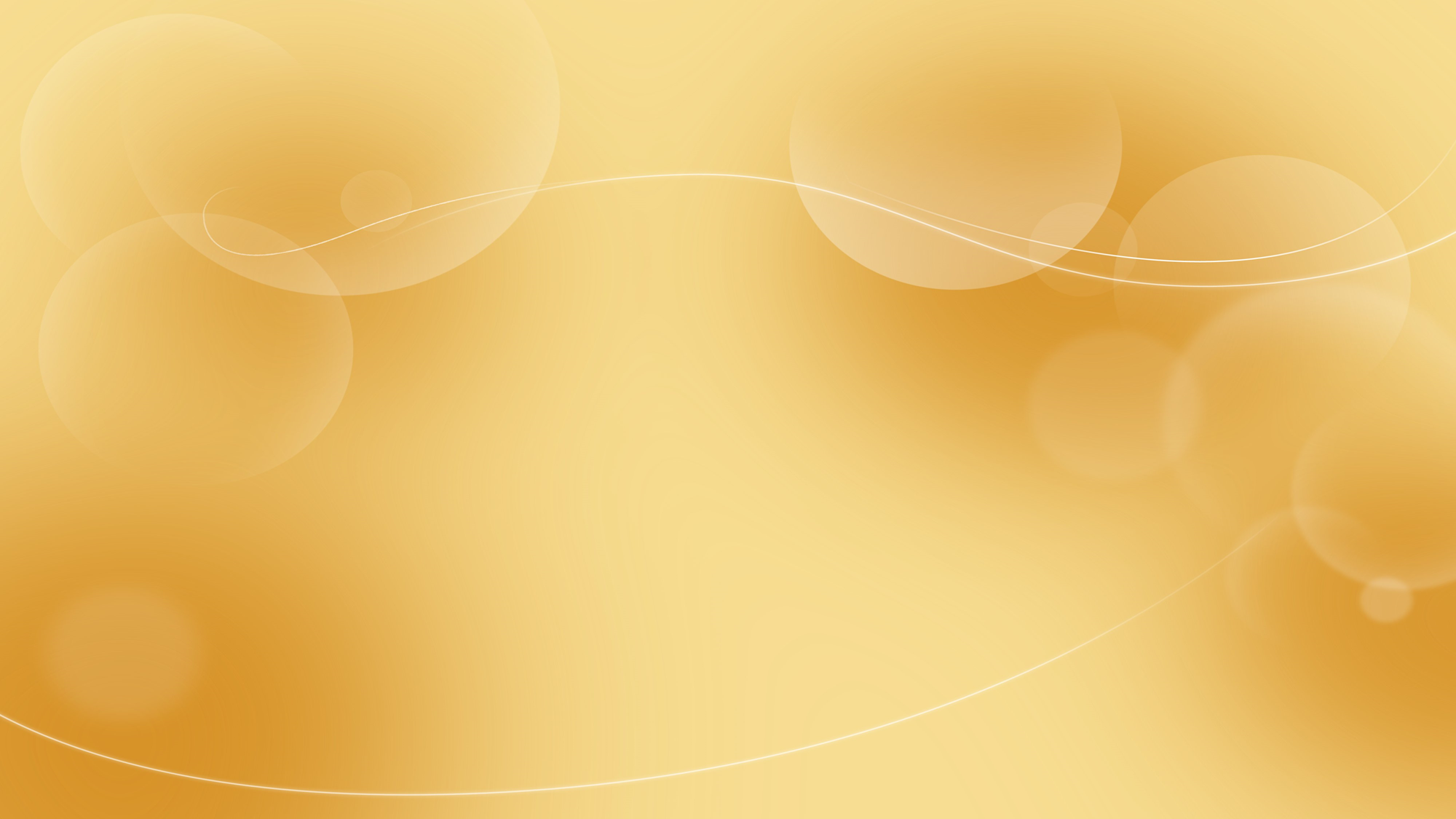 Подготовительный этап (продолжение)
Разработка сценария;
Подбор демонстративного материала
            - Музыка
            - Пословицы, поговорки
Изготовление атрибутов, фотографий;
Презентация.
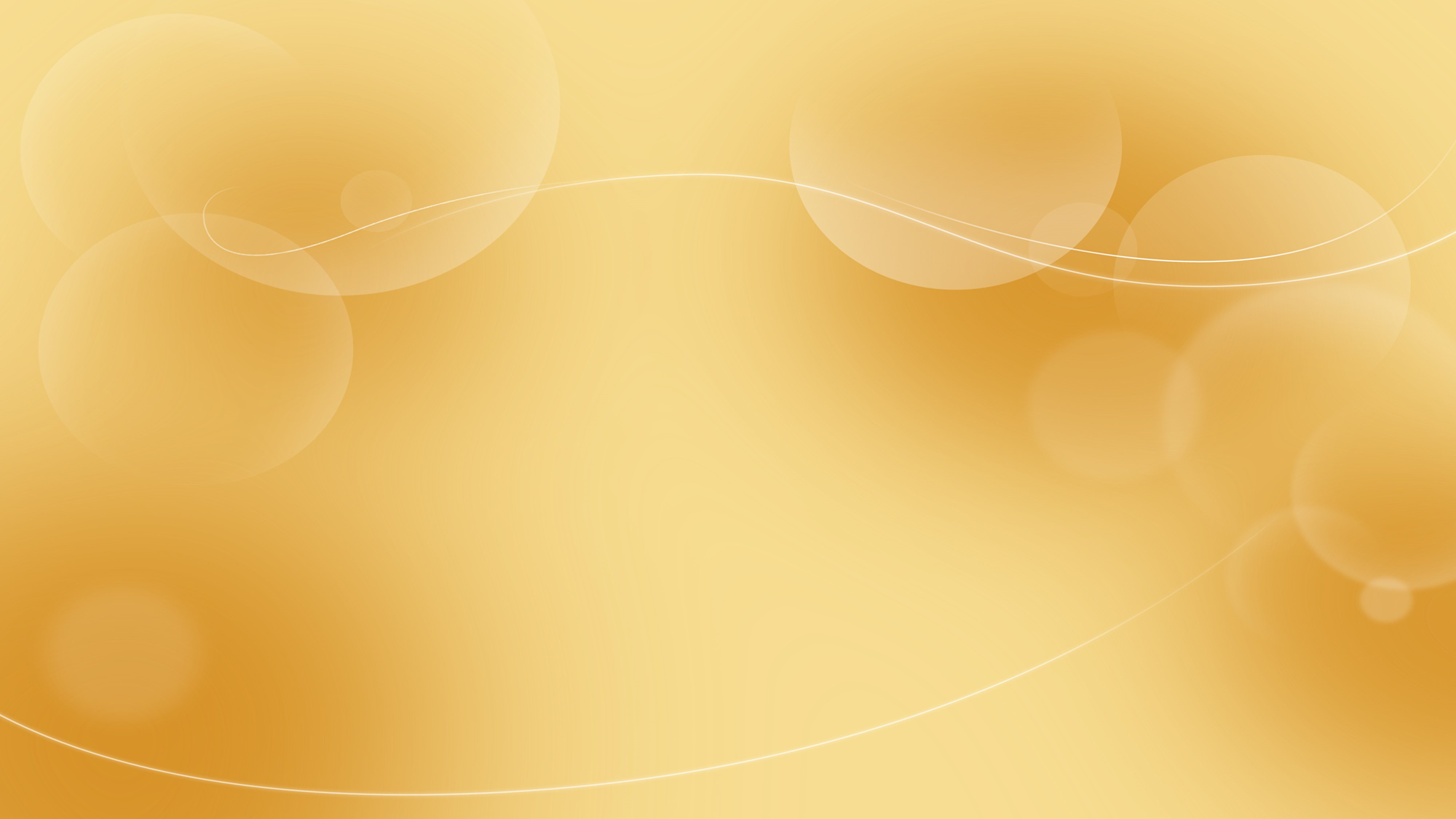 II. Аналитический этап
- Сбор информации, изучение чайных традиций в разных странах;
- Совместный выбор лучшего  сценария
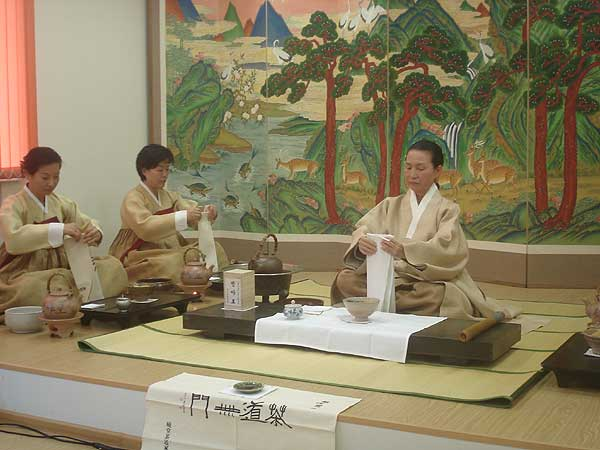 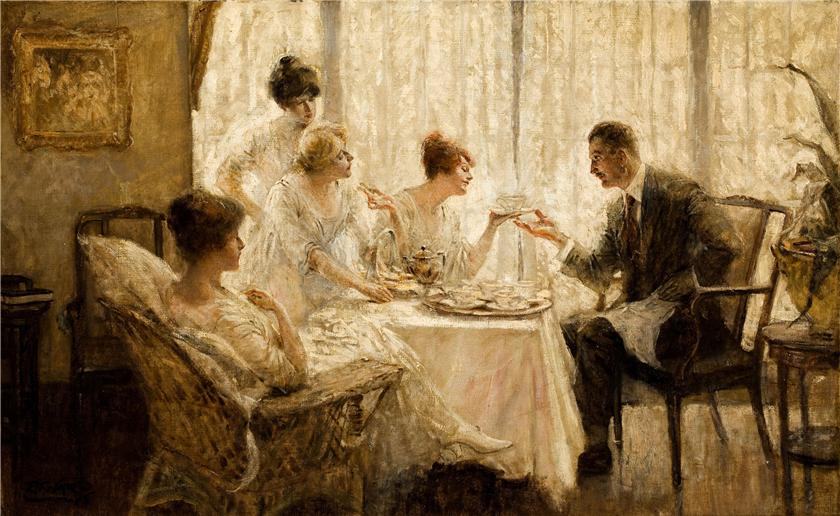 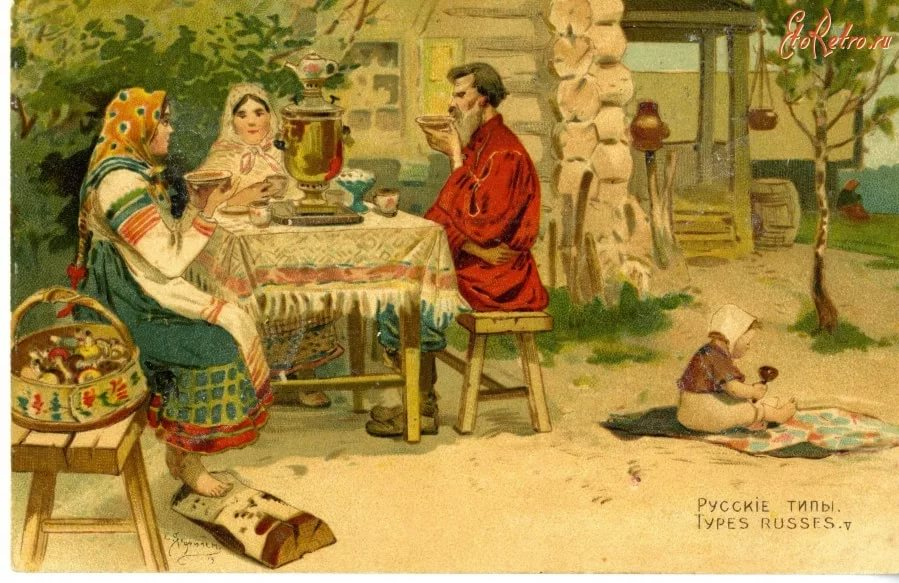 Аналитический этап(продолжение)- Составление коллажей с фотографиями отдыха летом;- Совместное написание сочинений “Мое любимое лето”.
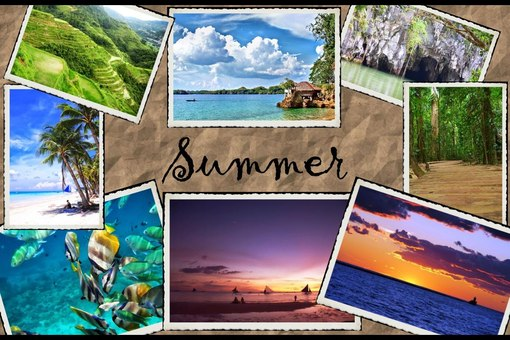 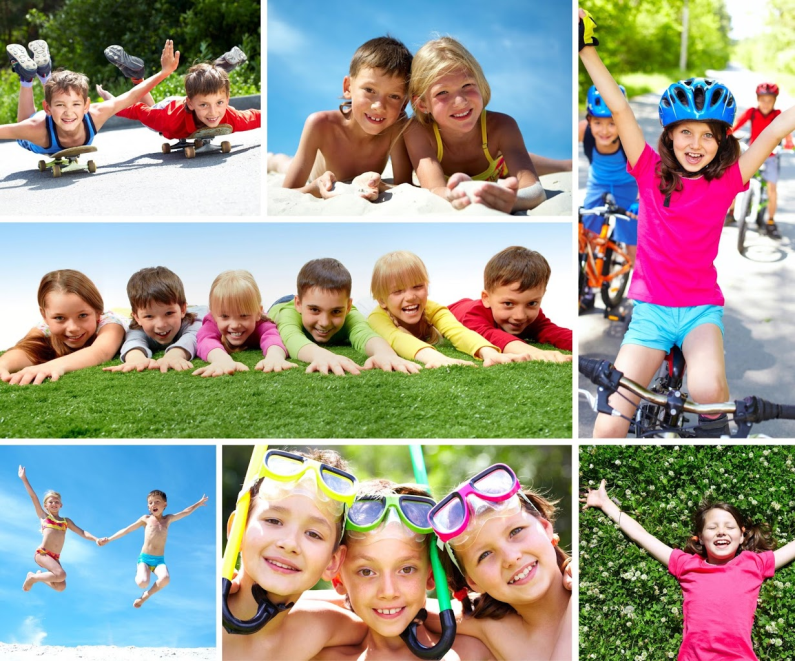 III. Основной этап- Проведение чаепития;- Выступление родителей с коллажами о лете;- Рассказывание сочинений “Мое любимое лето”.
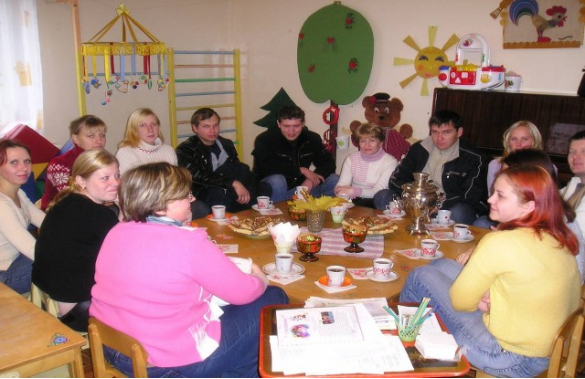 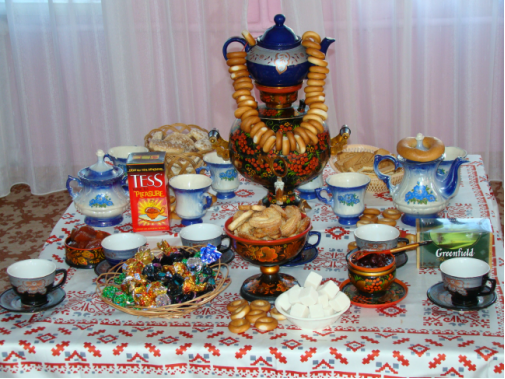 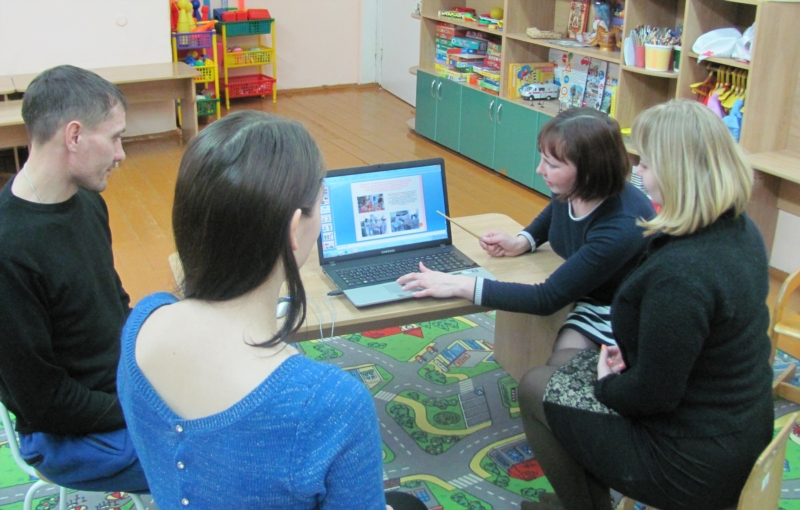 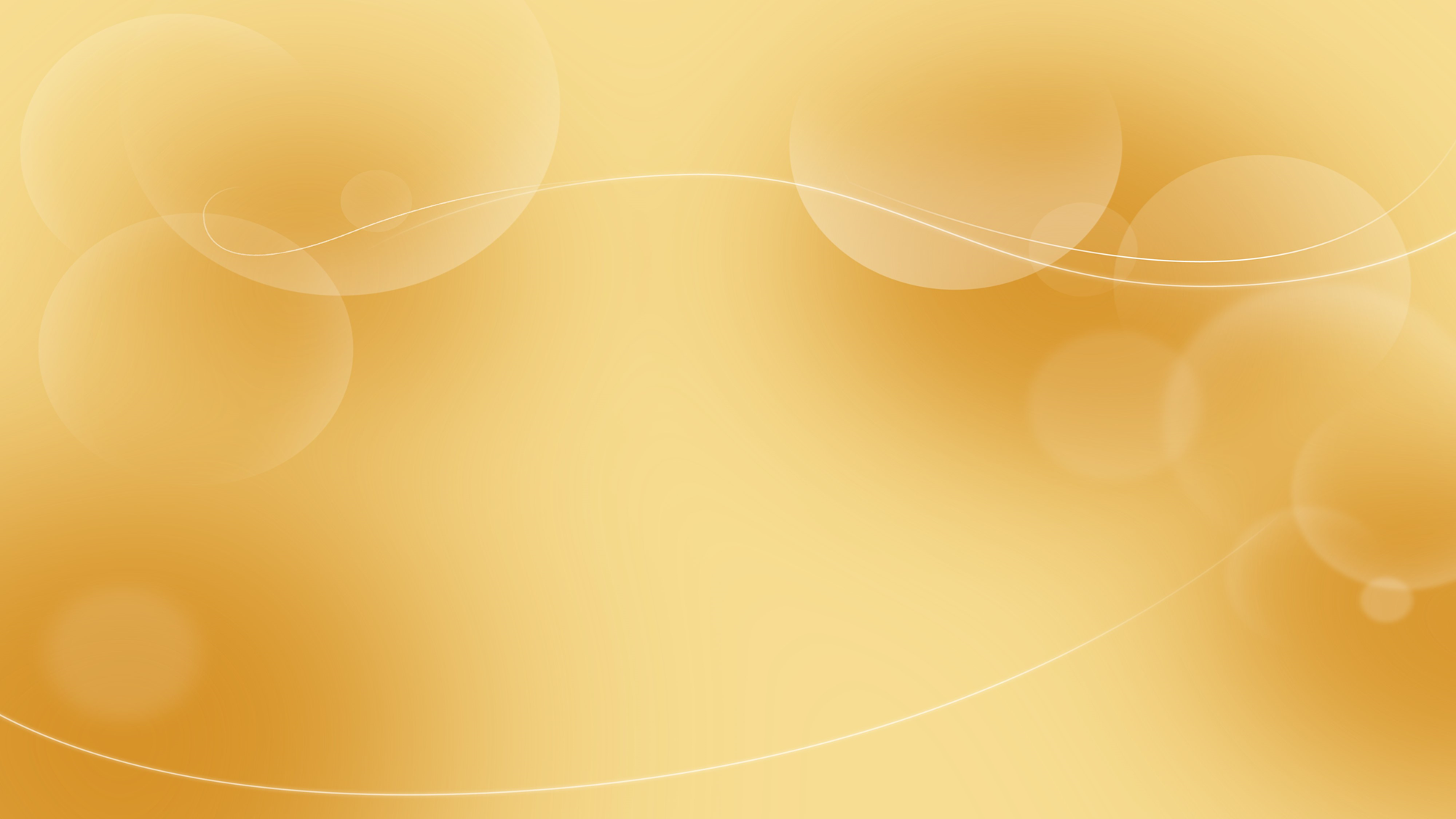 IV. Рефлексивный
Подведение итогов:
Награждение участников;
Выбор тематики следующей формы взаимодействия.
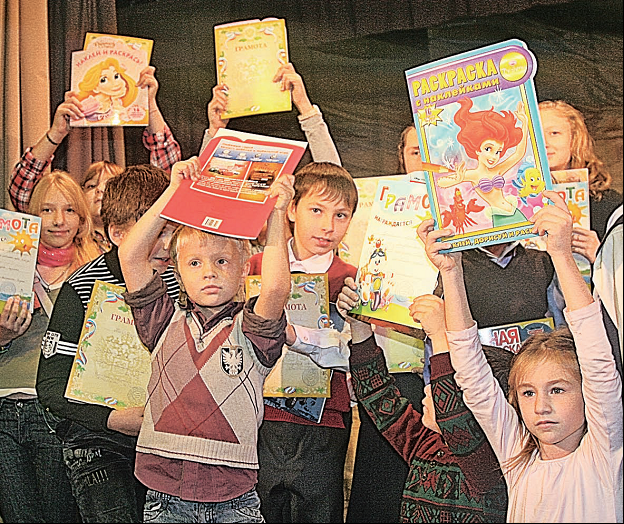 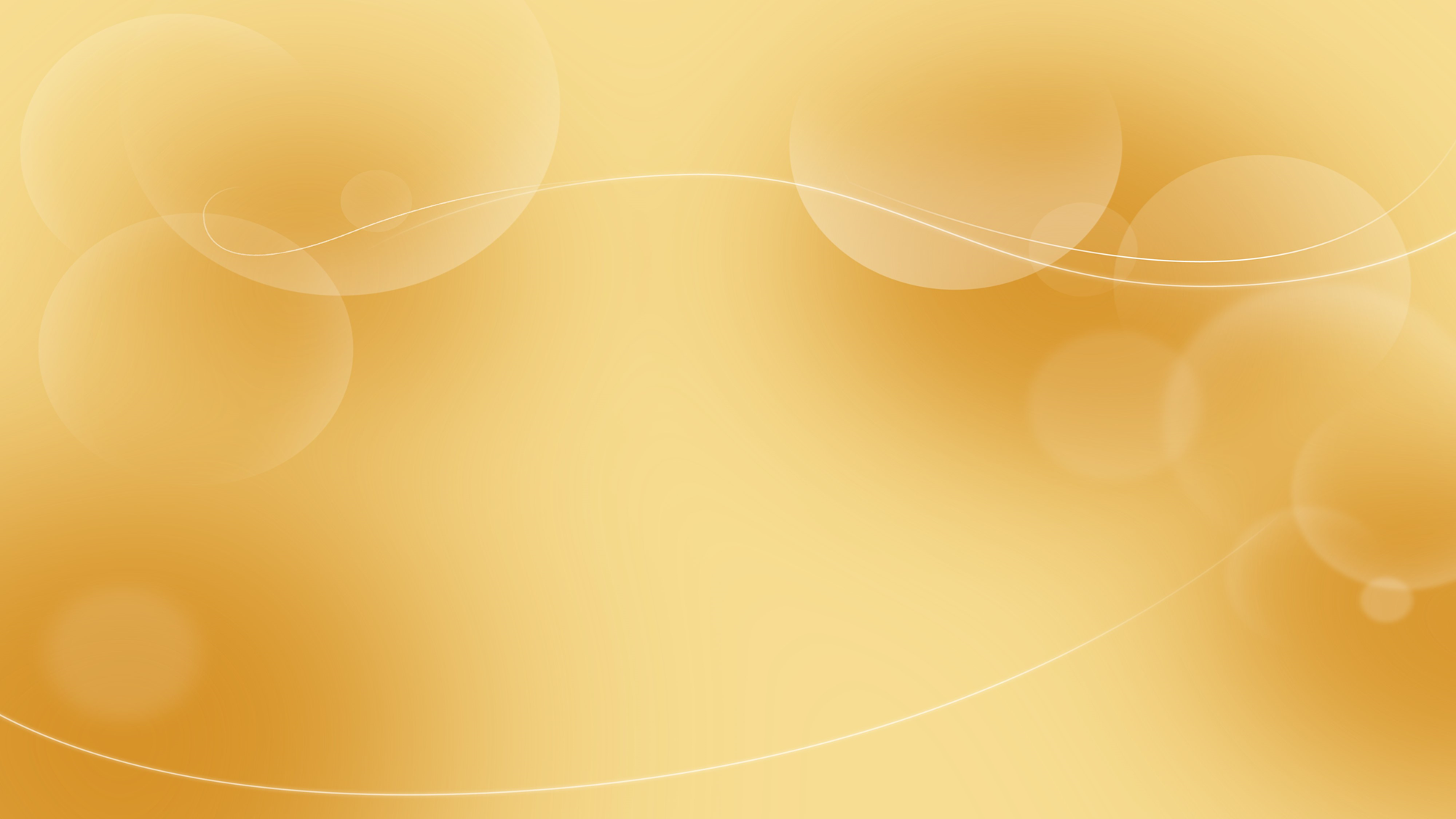 Спасибо за внимание!